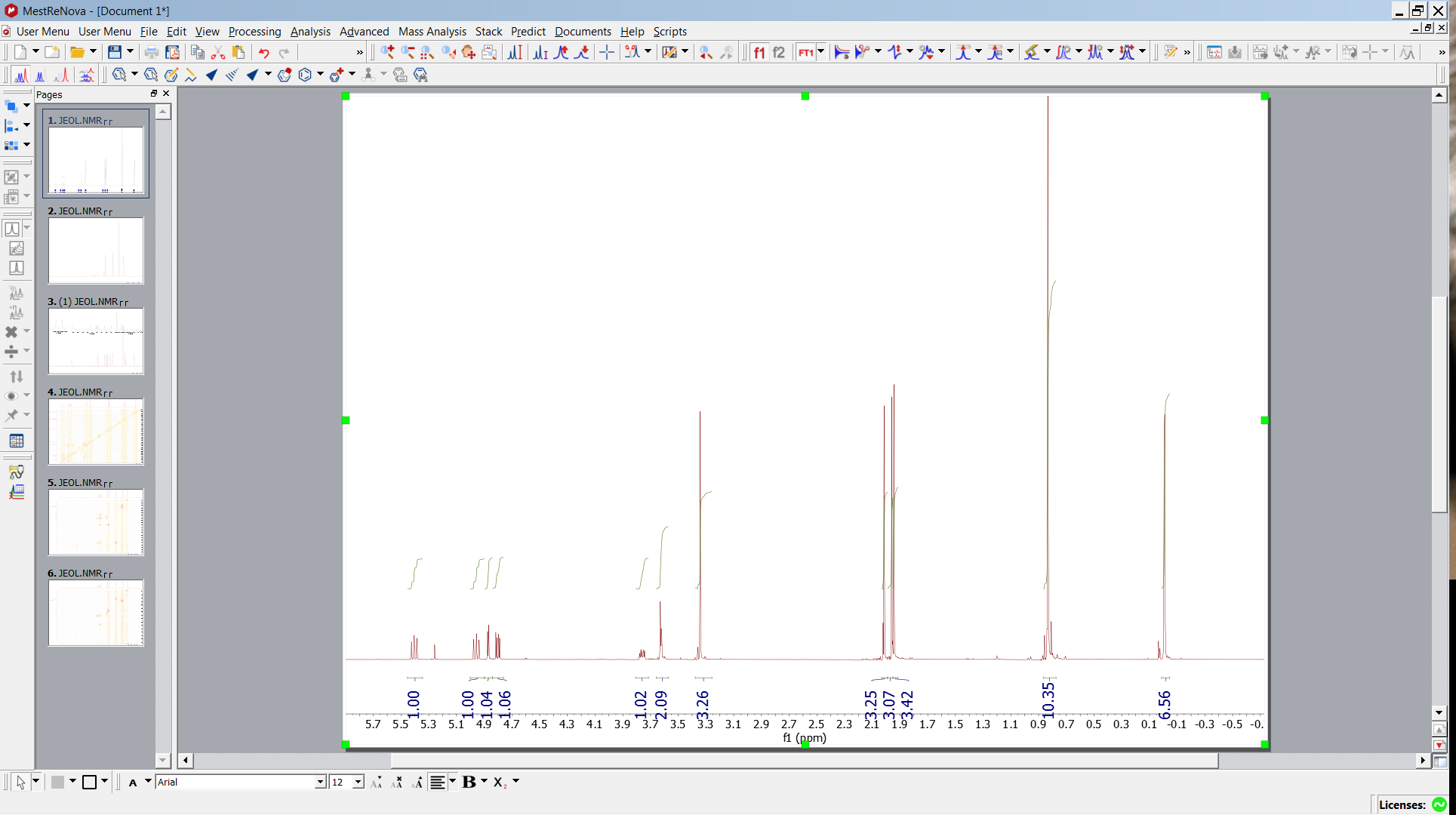 BSPrh9 1H
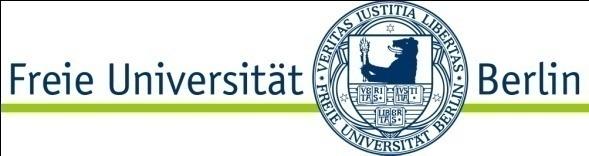 -   Open BSPrh9 1H
 - 1H baseline correction  integration
-13C Apodization
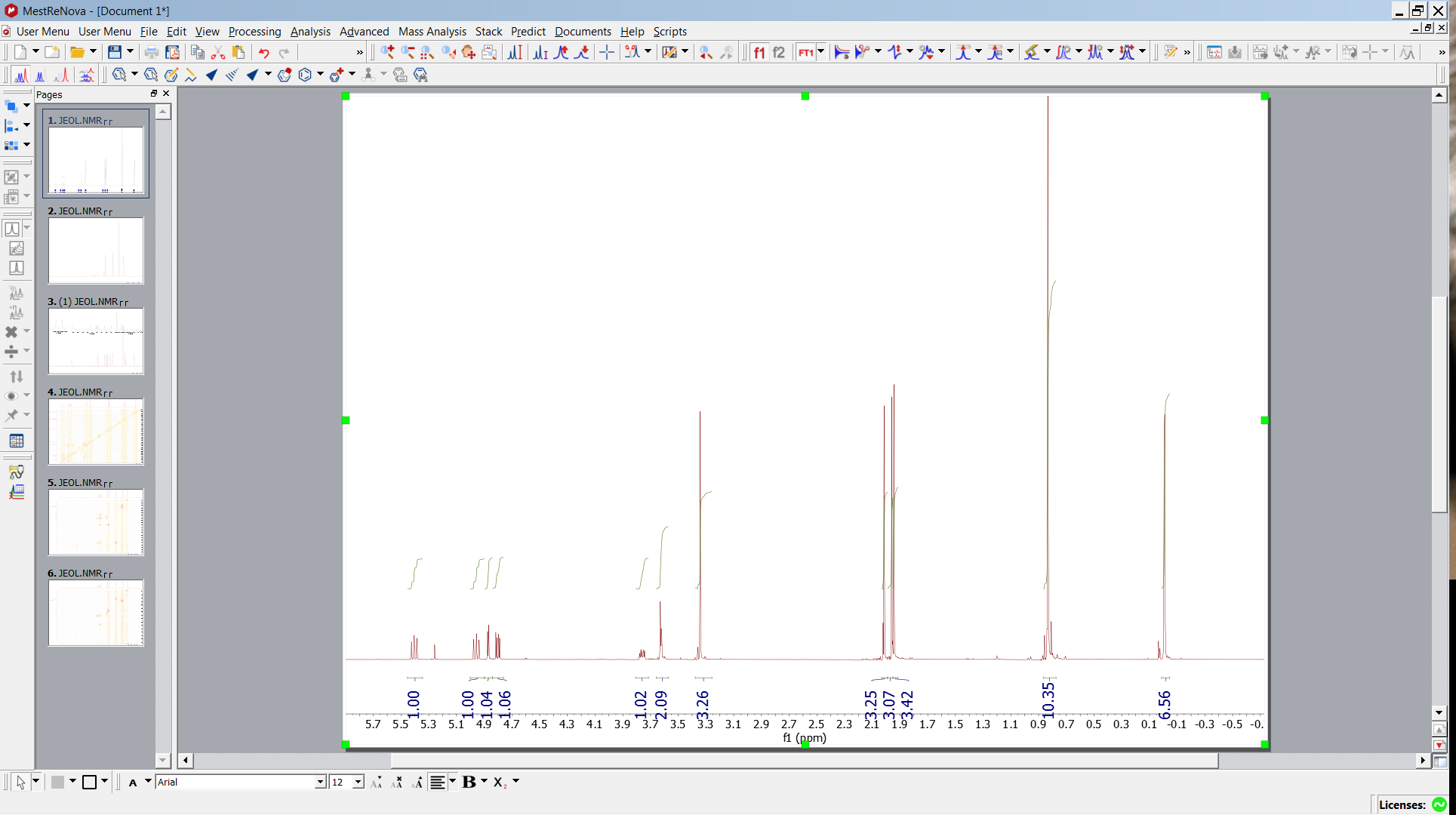 BSPrh9 1H
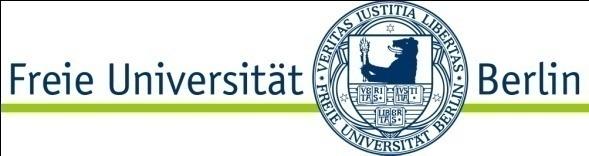 -   Open BSPrh9 1H
 - 1H baseline correction  integration
-13C Apodization
Singlets
1  OMe
2 Si-Me
3
1 t-Bu
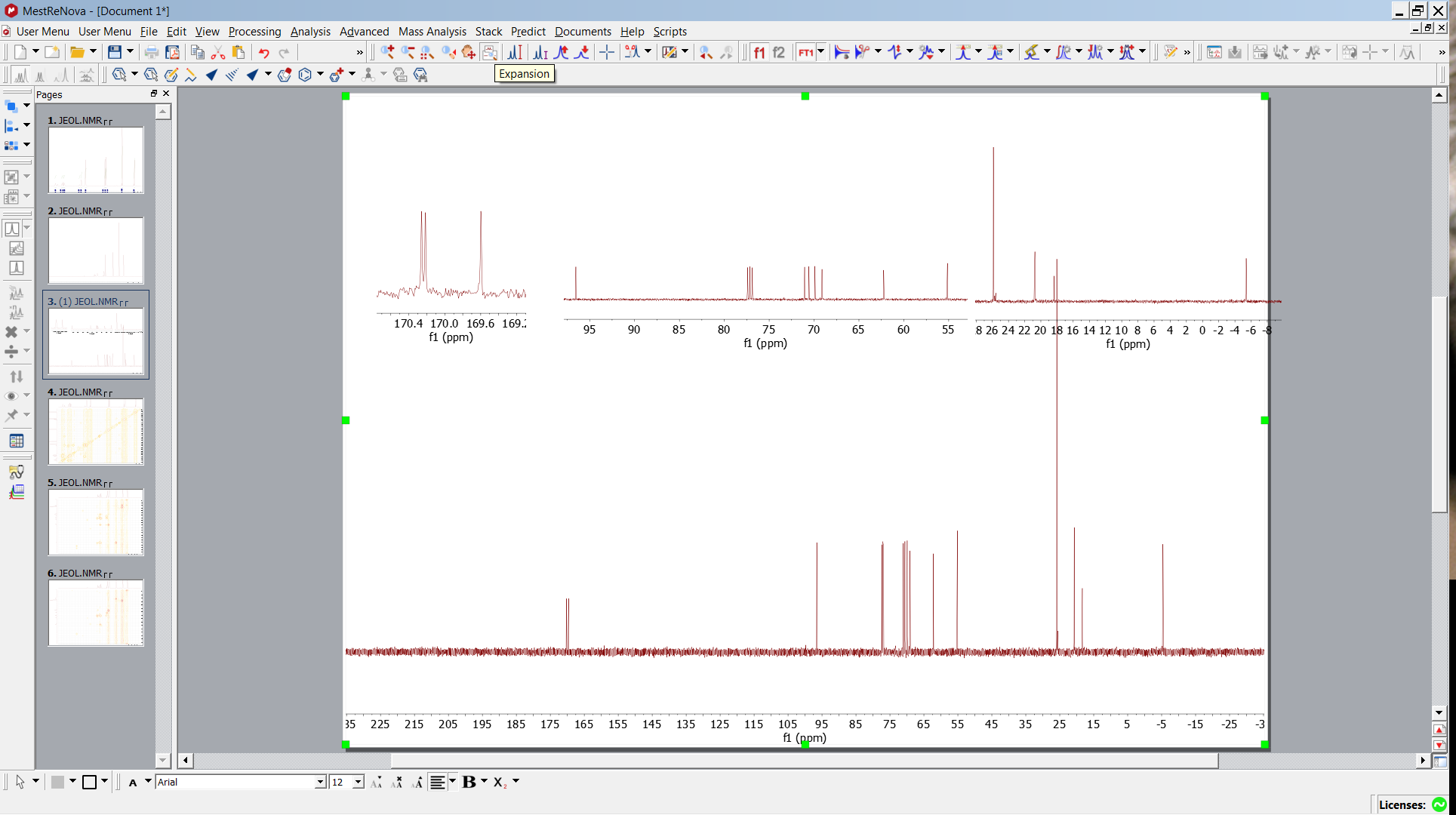 13C
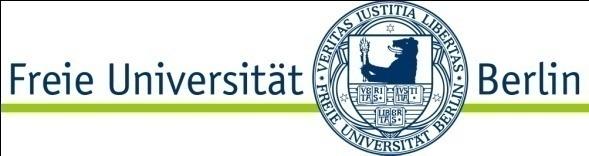 Expansion opens and displays subspectra
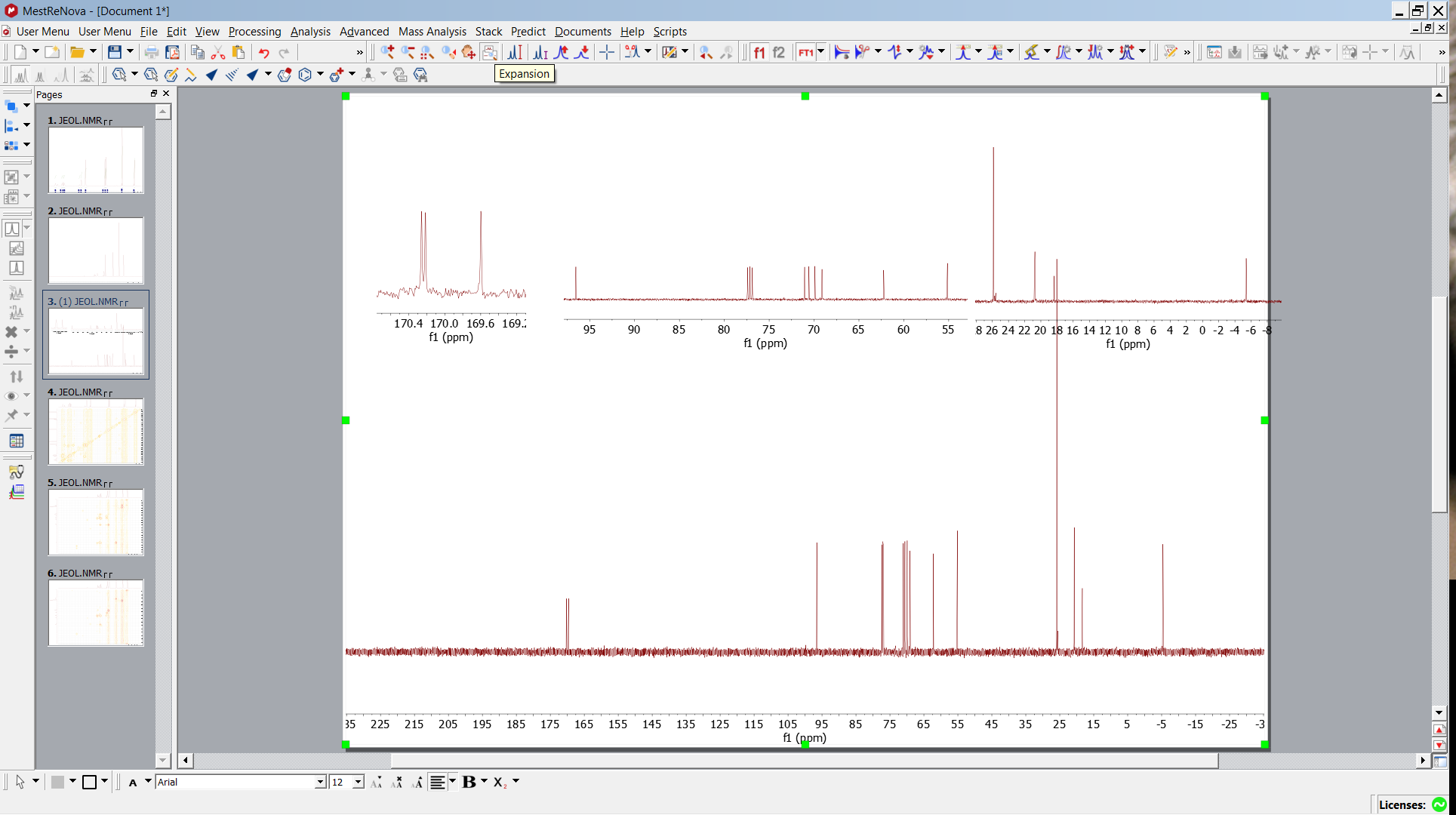 13C
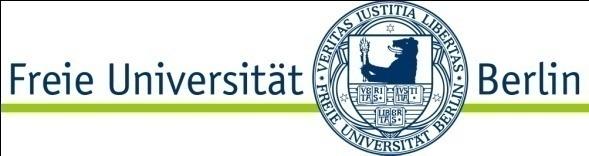 3  COO
5 O-CH
O-Me
2  Si-C
anomeric C
3  Me-COO
CDCl3
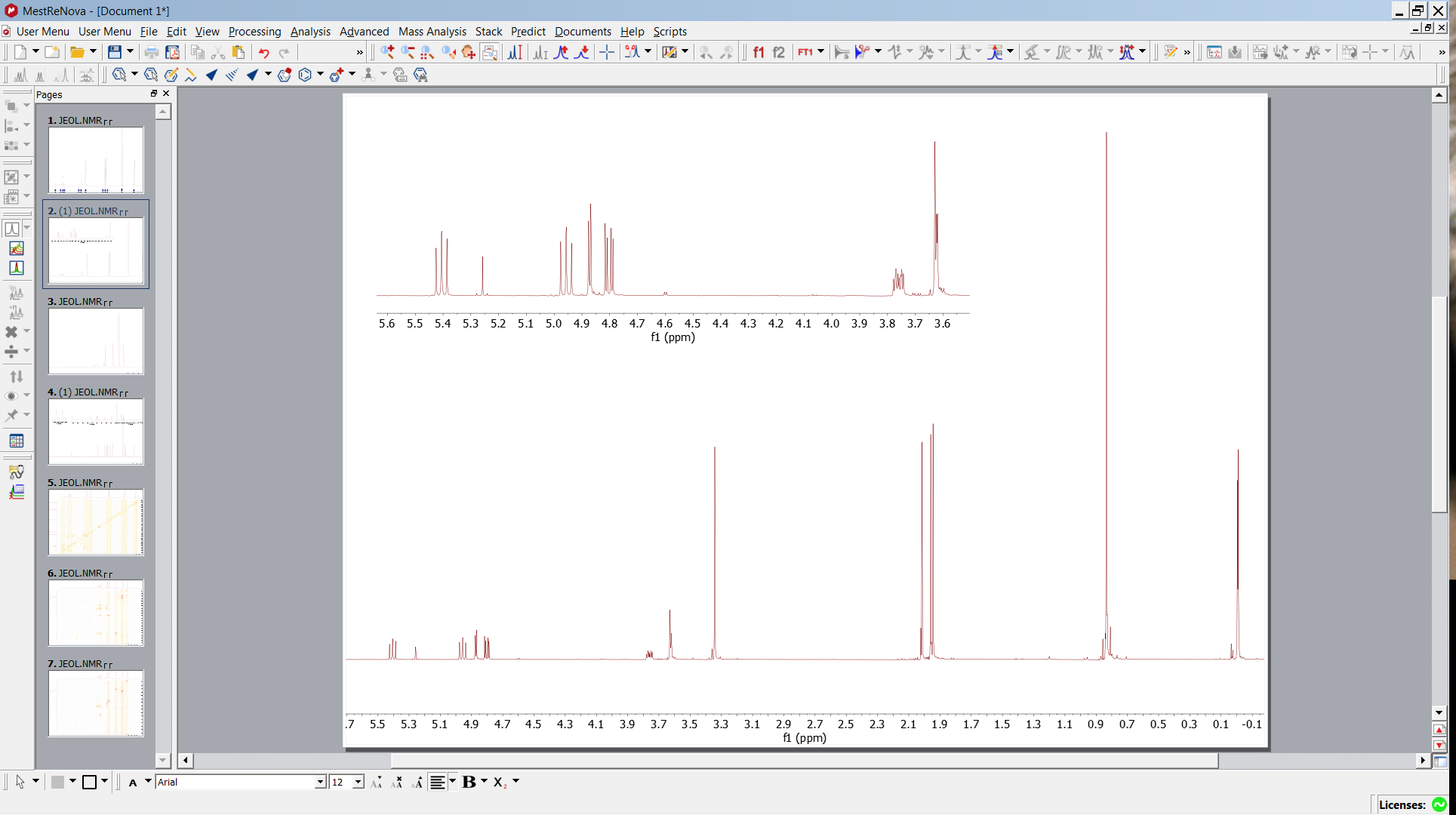 Groups
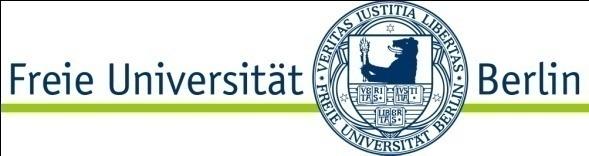 Structure elements :

C-O   +  1 anomeric   C   7 H  (1 duplet )   could be Sugar !!!
could be  t-Bu
Protection groups
could be  COOMe
could be O-Me
could be  Si-(Me)2
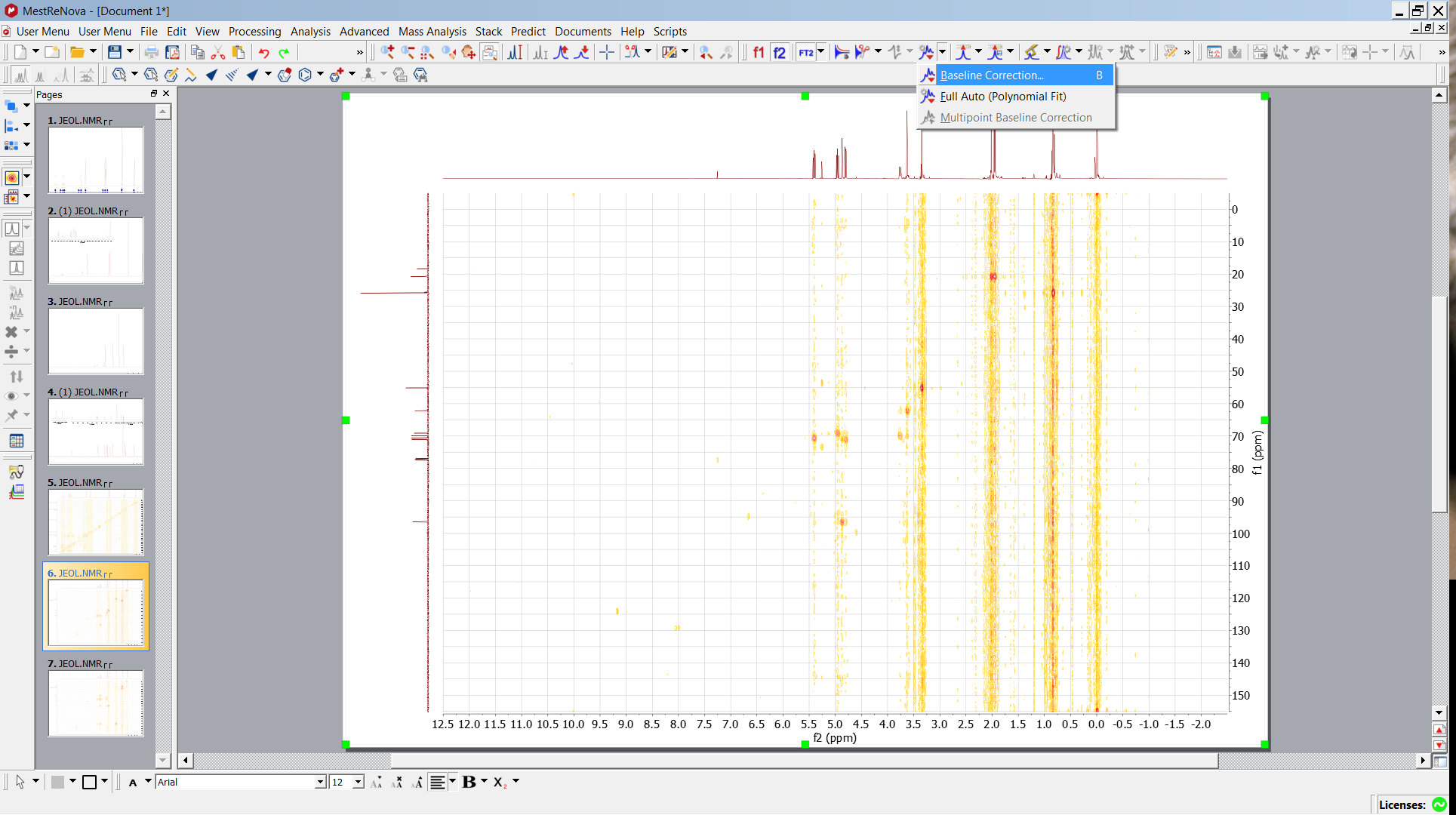 HMQC
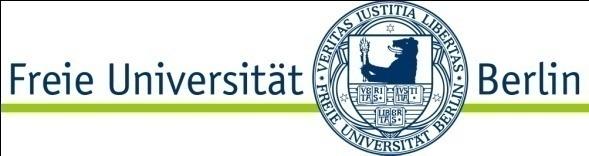 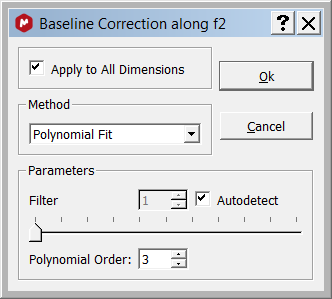 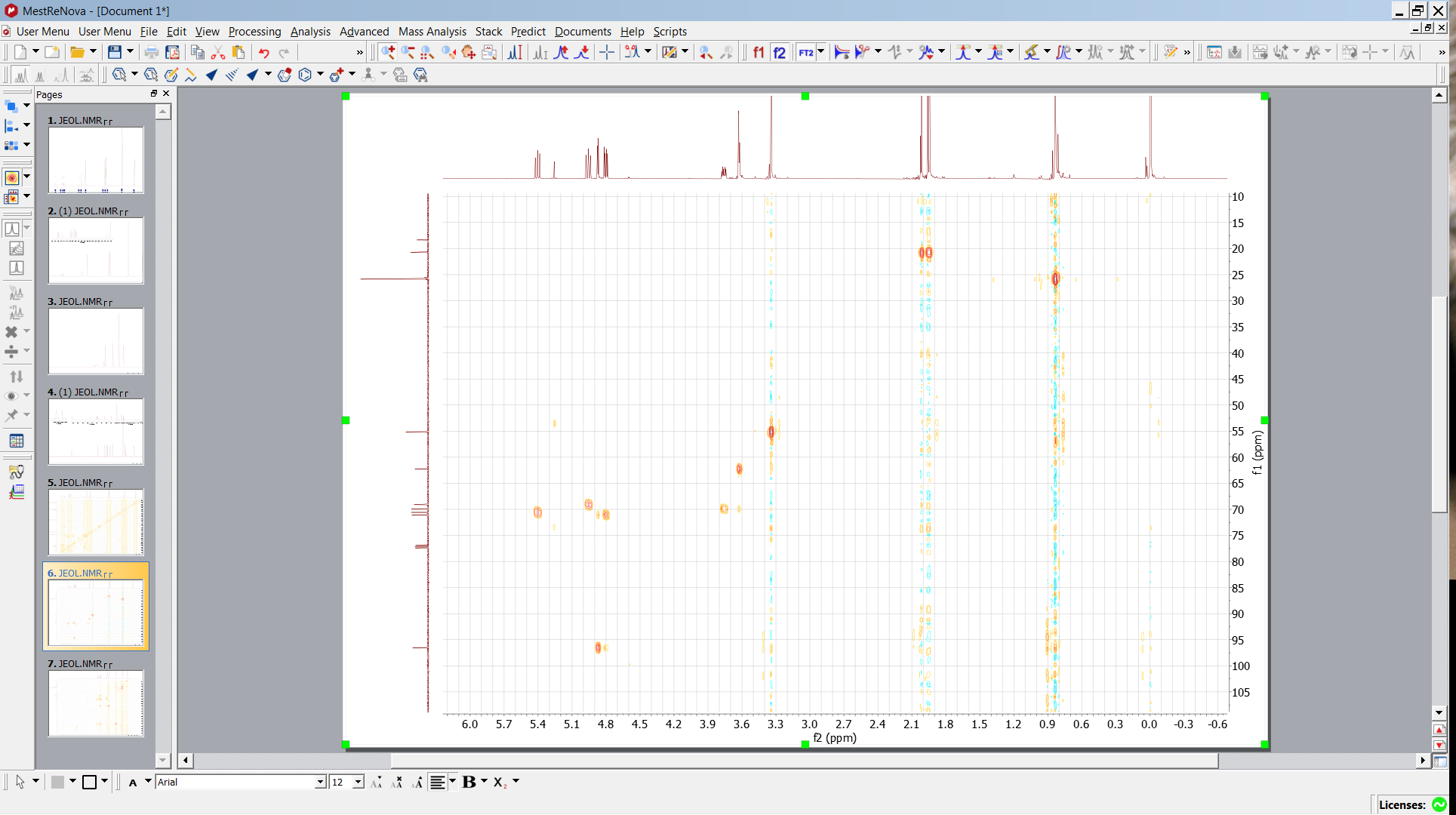 HMQC
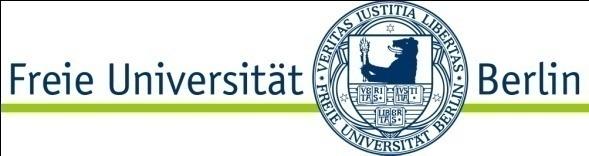 Use HMQC to confirm first guess and identify CH2 , Cq
identify  corresponding carbons
CH3 14
Cq t-Bu
CH3
t-Bu
OCH3
OCH2-
OCH-
anomeric CH
anomeric CH
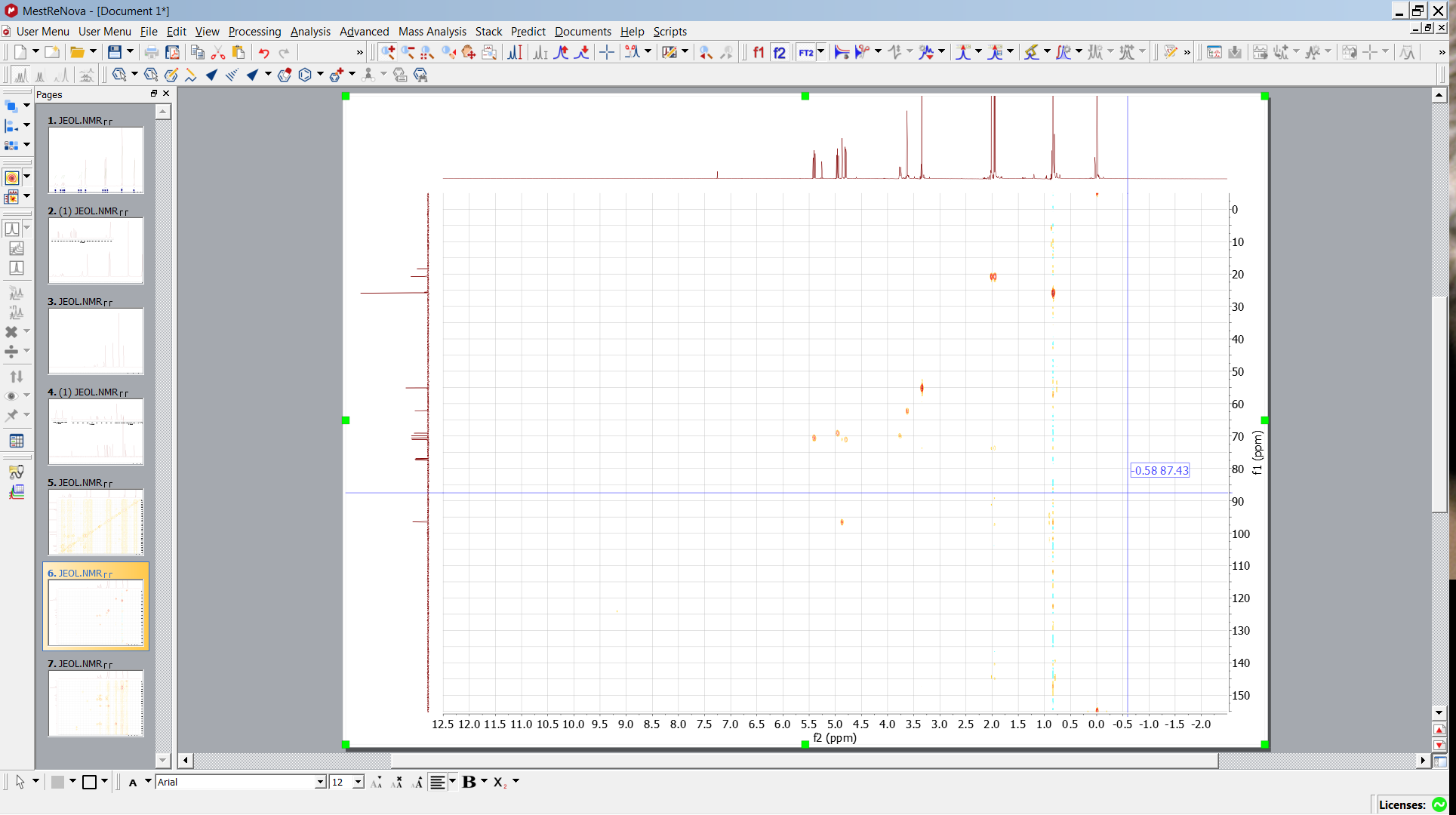 HMQC
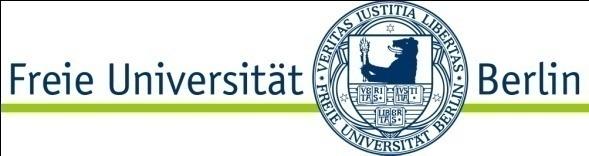 Some signal might be back folded
OCH3
OCH2-
OCH-
anomeric CH
Si-CH3
6´
COSY
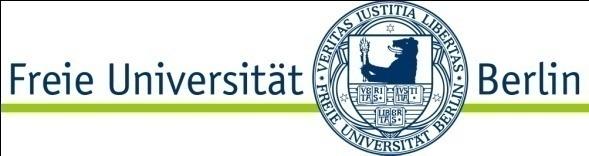 O
C
H
O
C
H
O
C
H
O
C
H
O
C
H
H
C
H
O
Assuming  hexose derivative assign sugar scaffold (pyranose)
assign signals  starting at 1
5
4
6
3
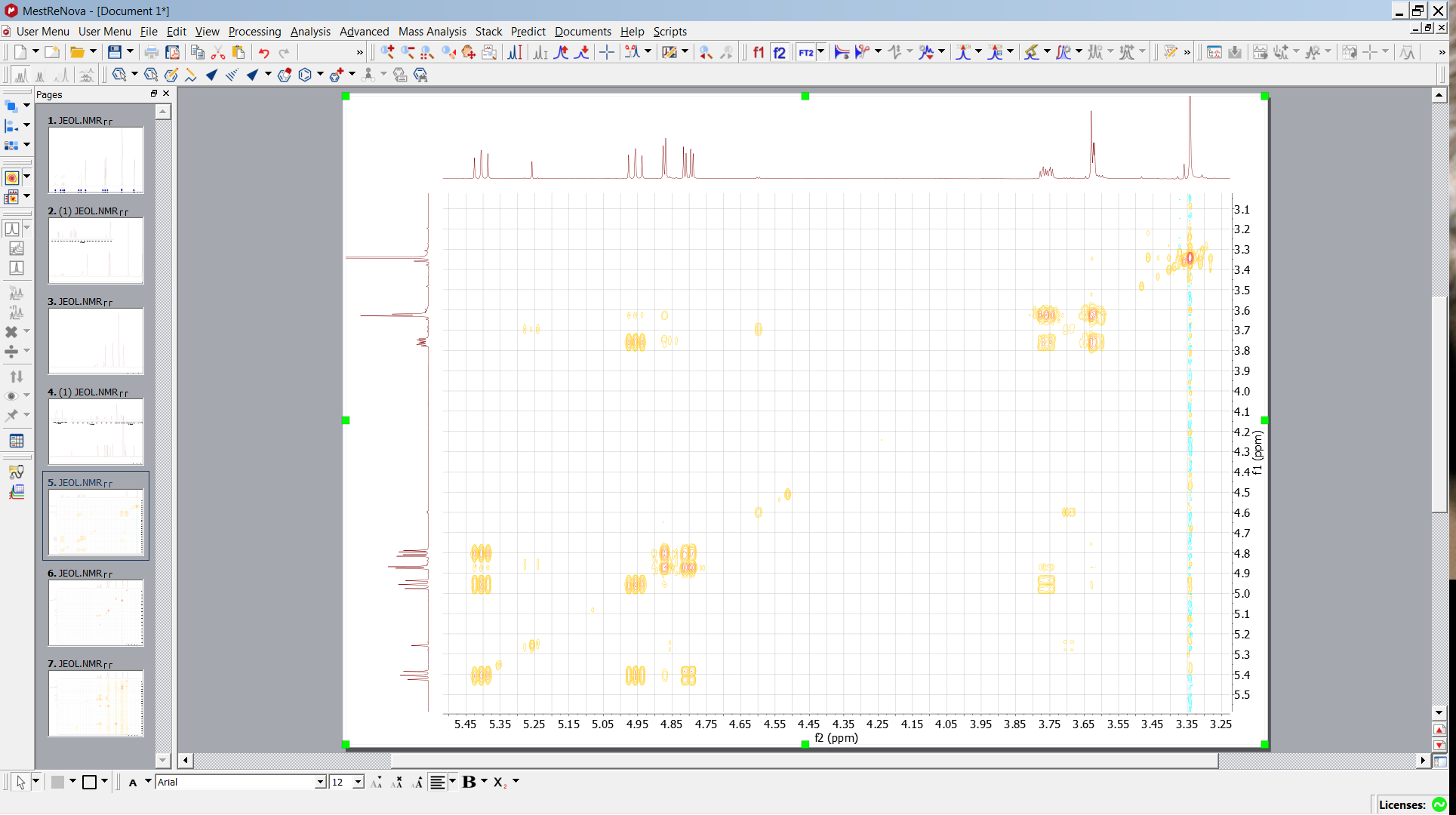 1
2
3
4
1
2
5
6
6´
???
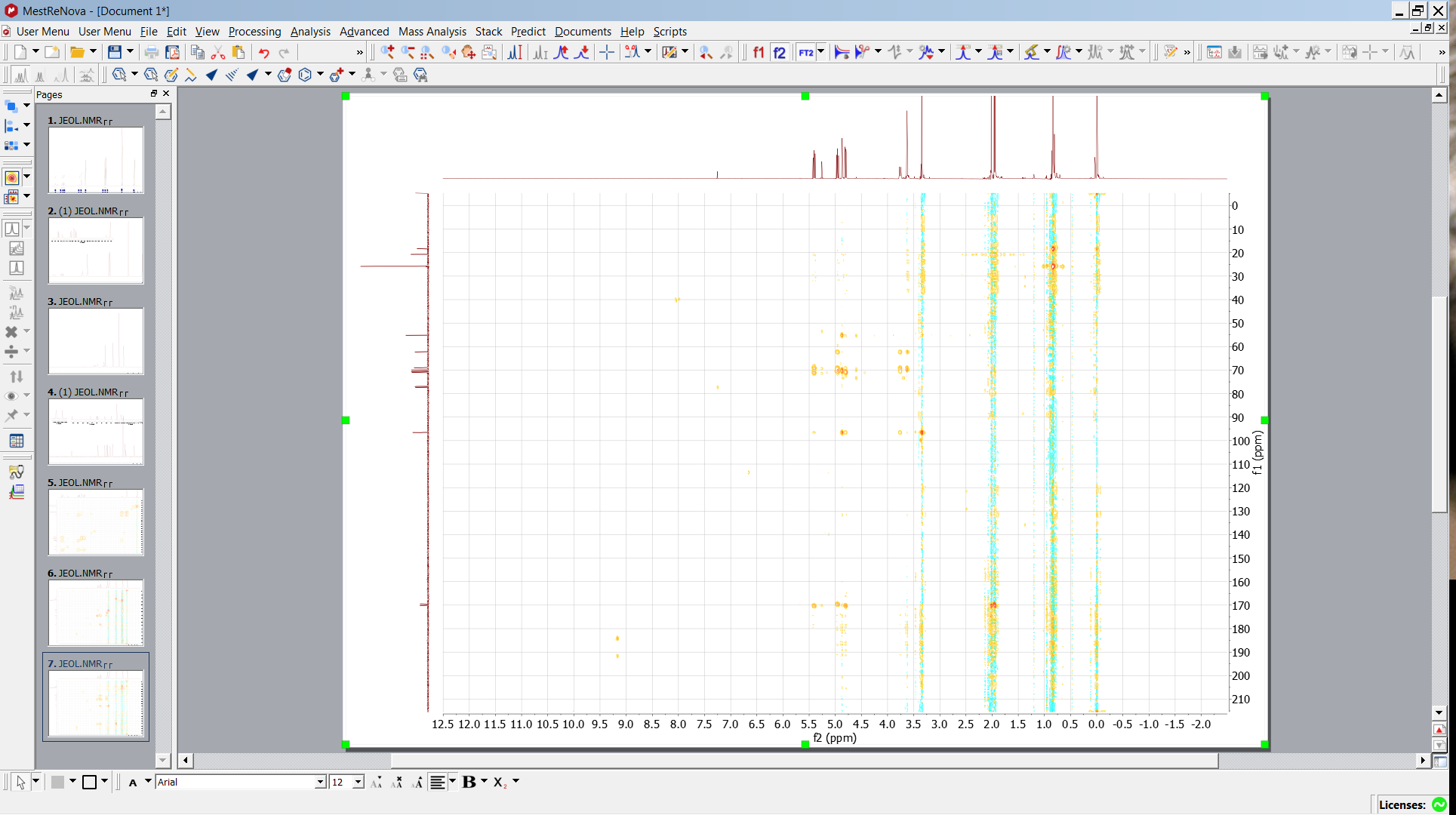 HMBC
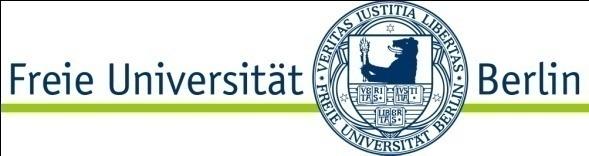 Use HMBC to determine position of protection groups
-   Baseline correction 
 -   prepare for overlay  (perhaps more convient
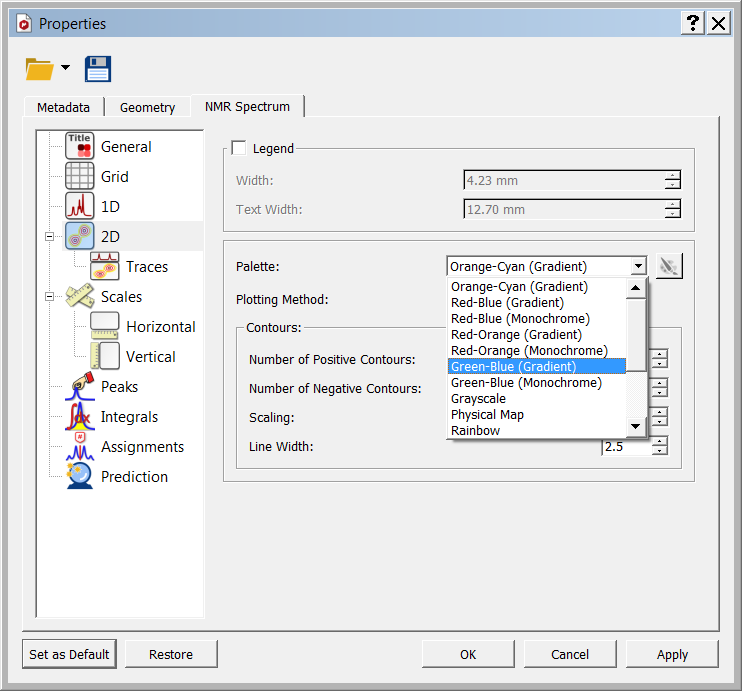 Right mouse3 click, properties
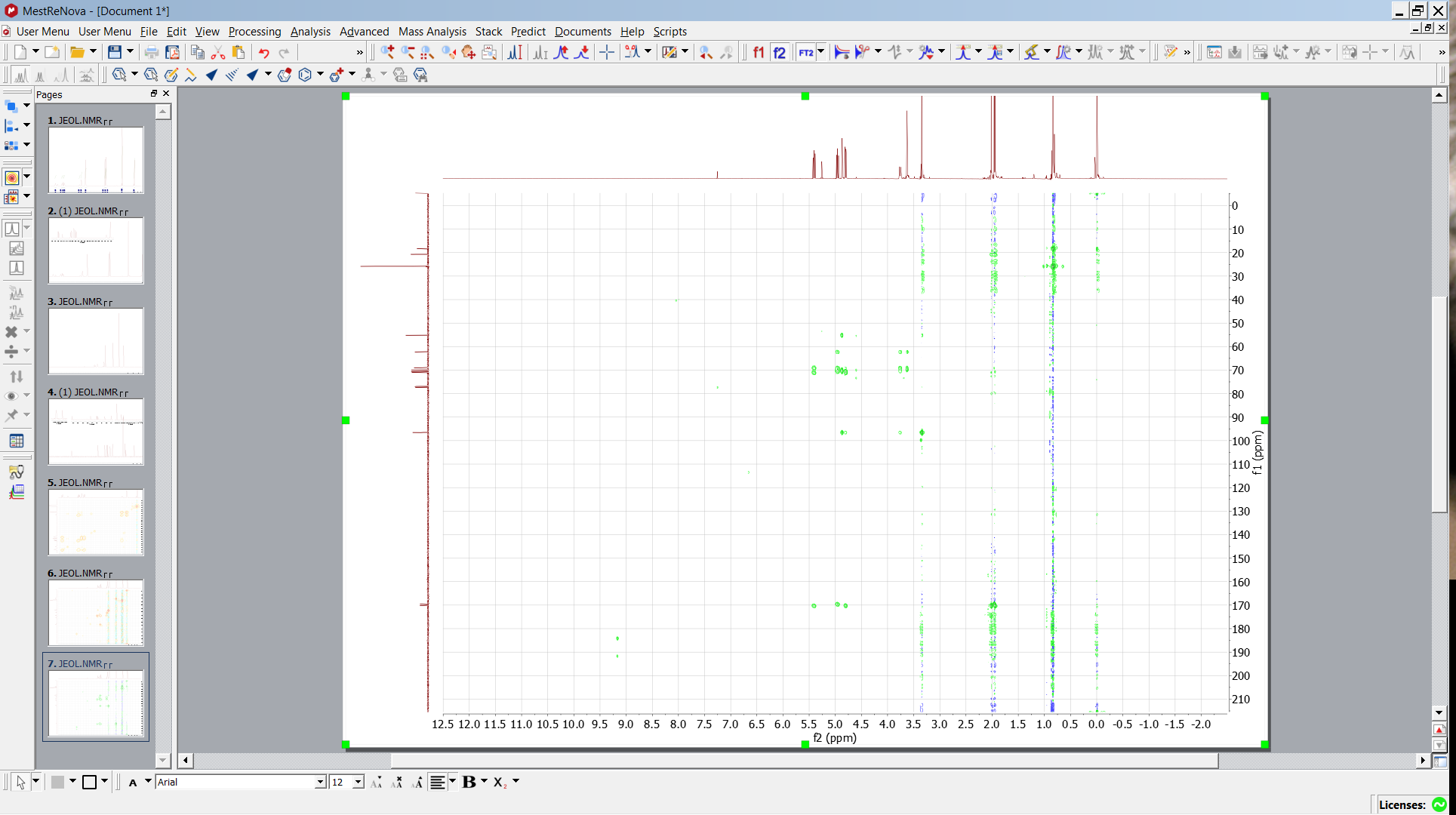 HMBC
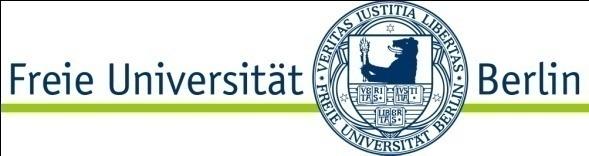 Stack superimpose
activate
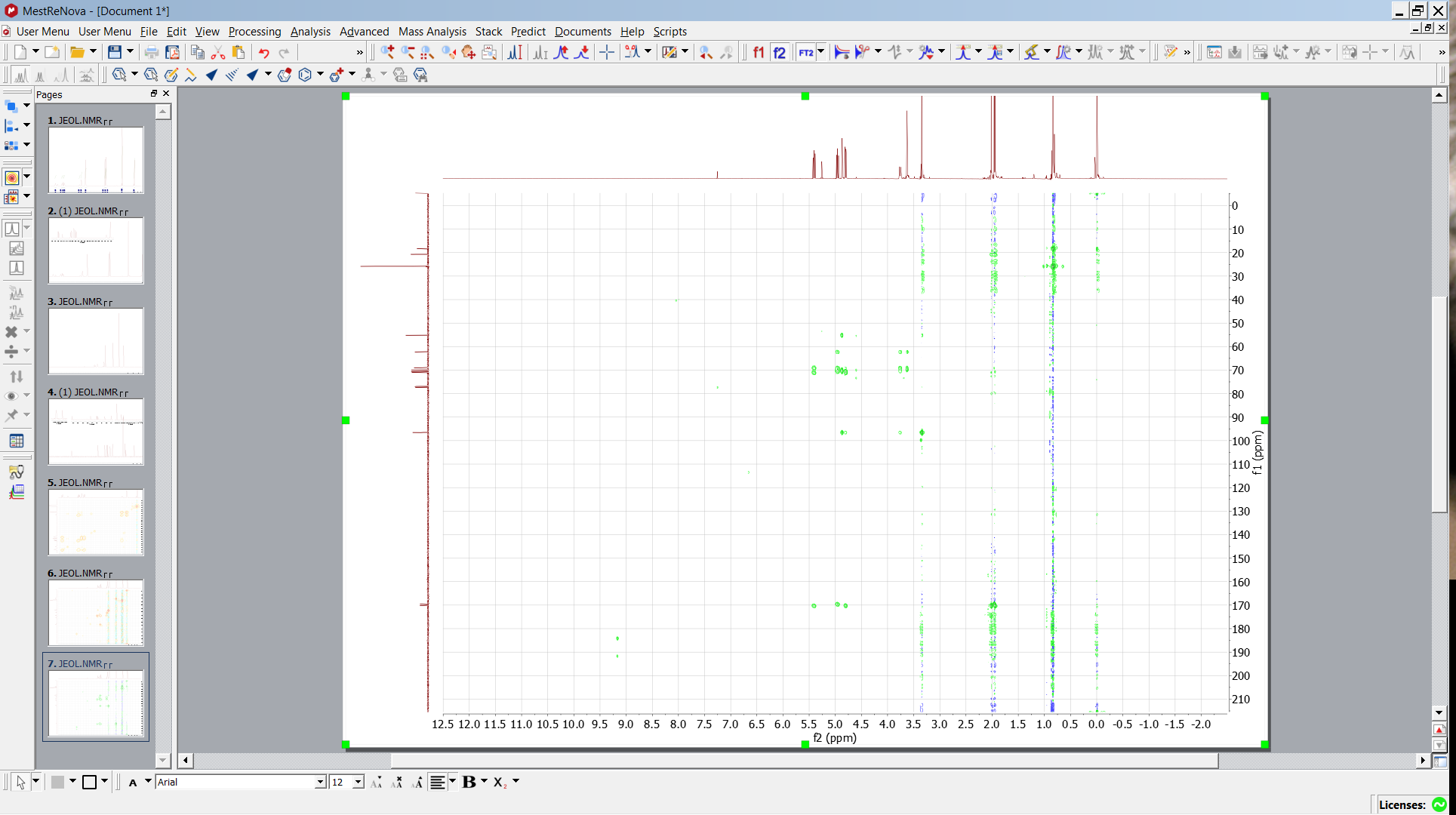 HMBC
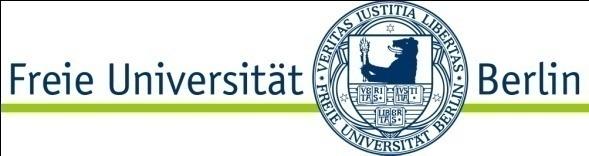 Stack superimpose
activate
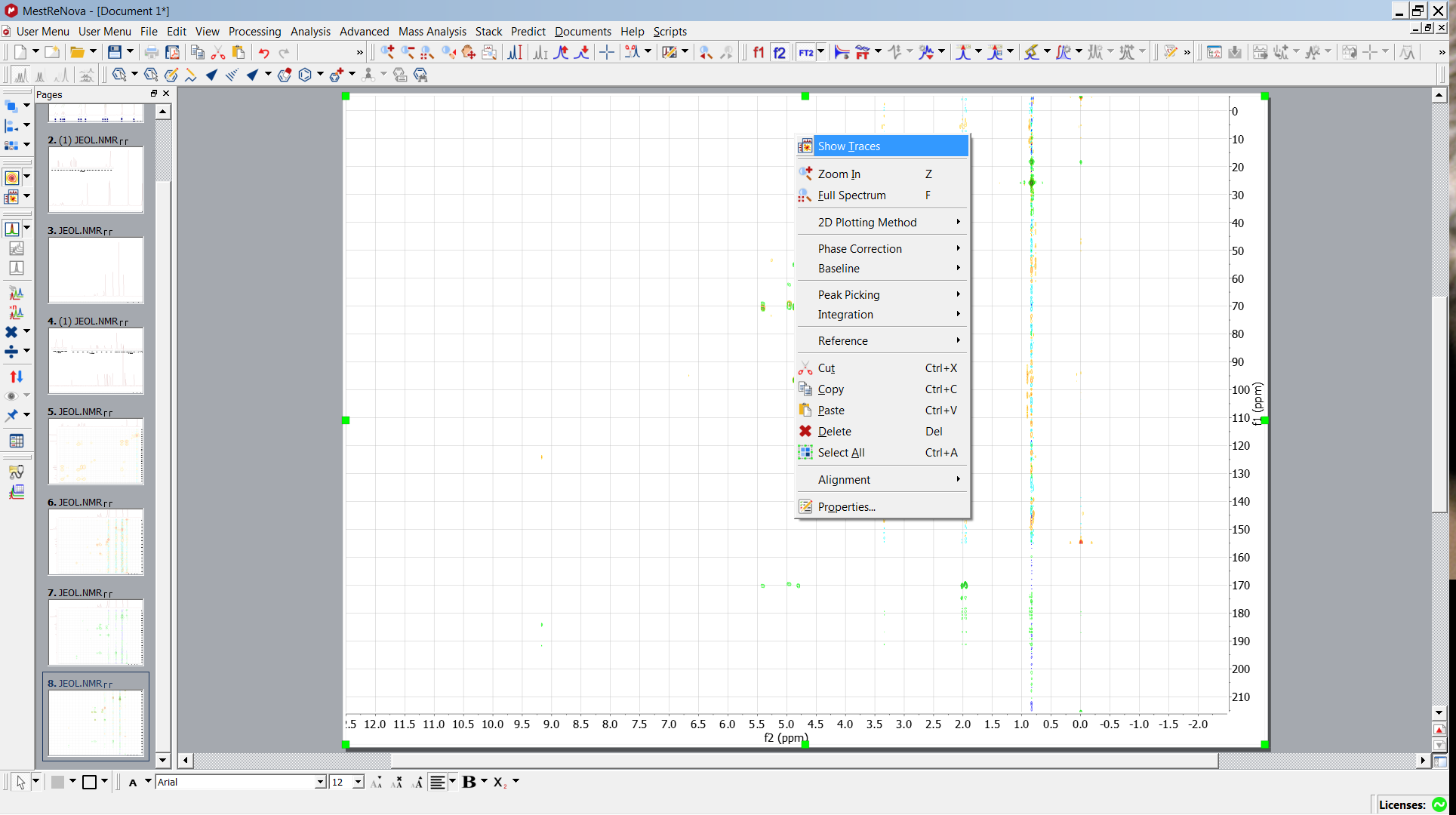 HMBC+HMQC
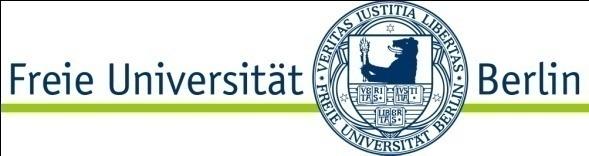 Right mouse click
Chose traces
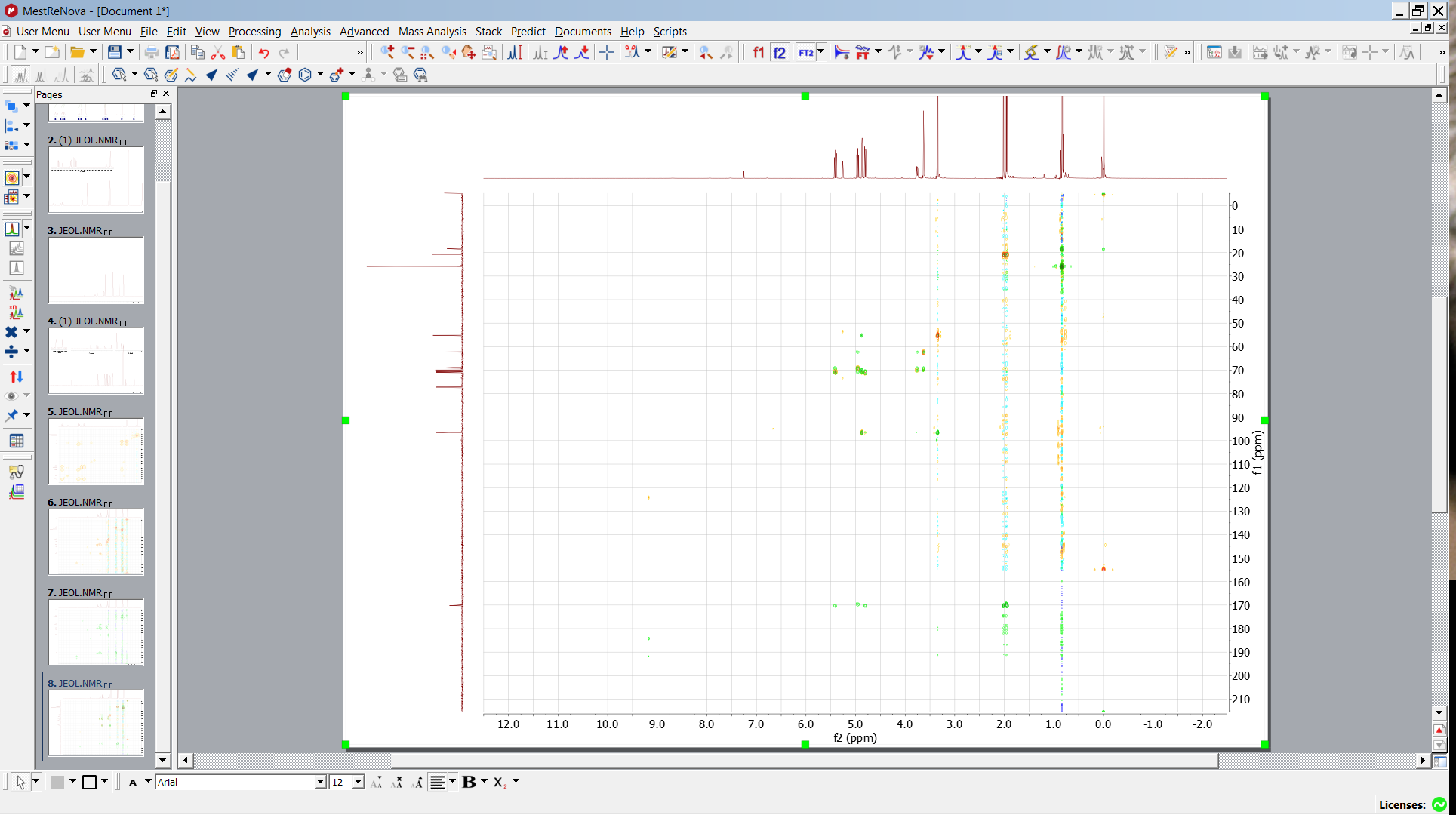 HMBC+HMQC
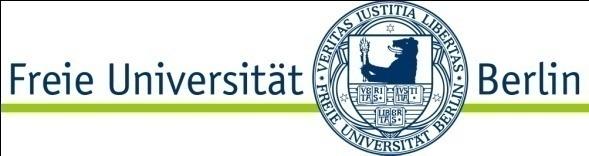 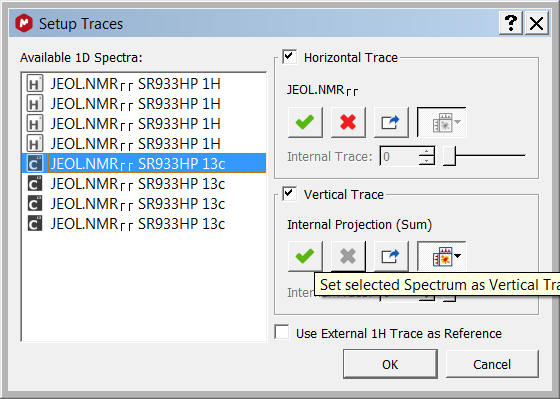 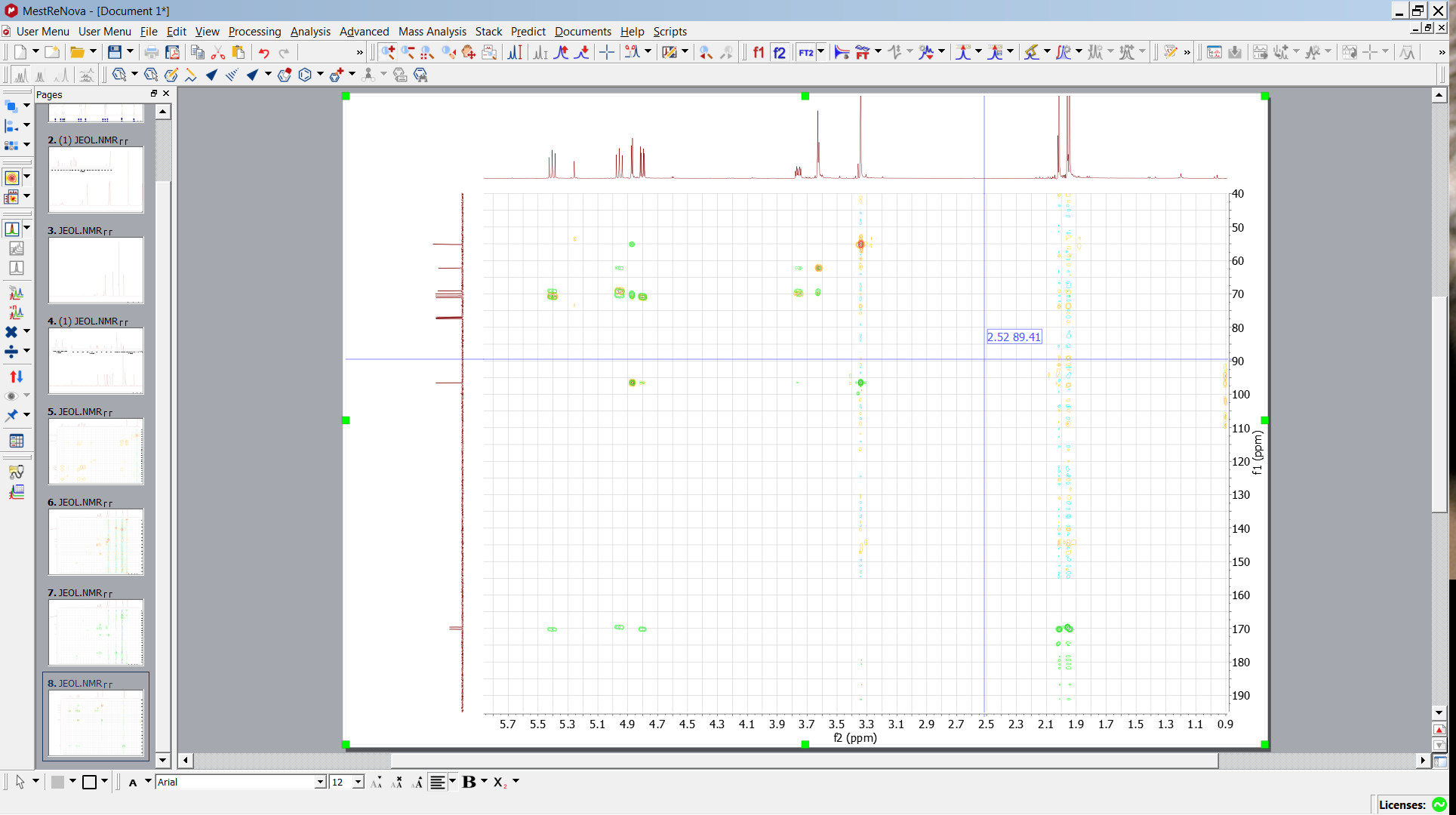 HMBC+HMQC
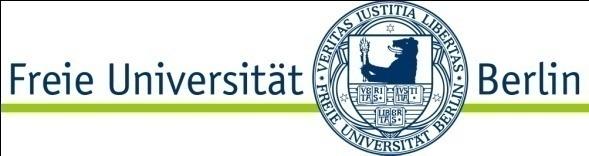 Position of acetyl protecting groups
zoom
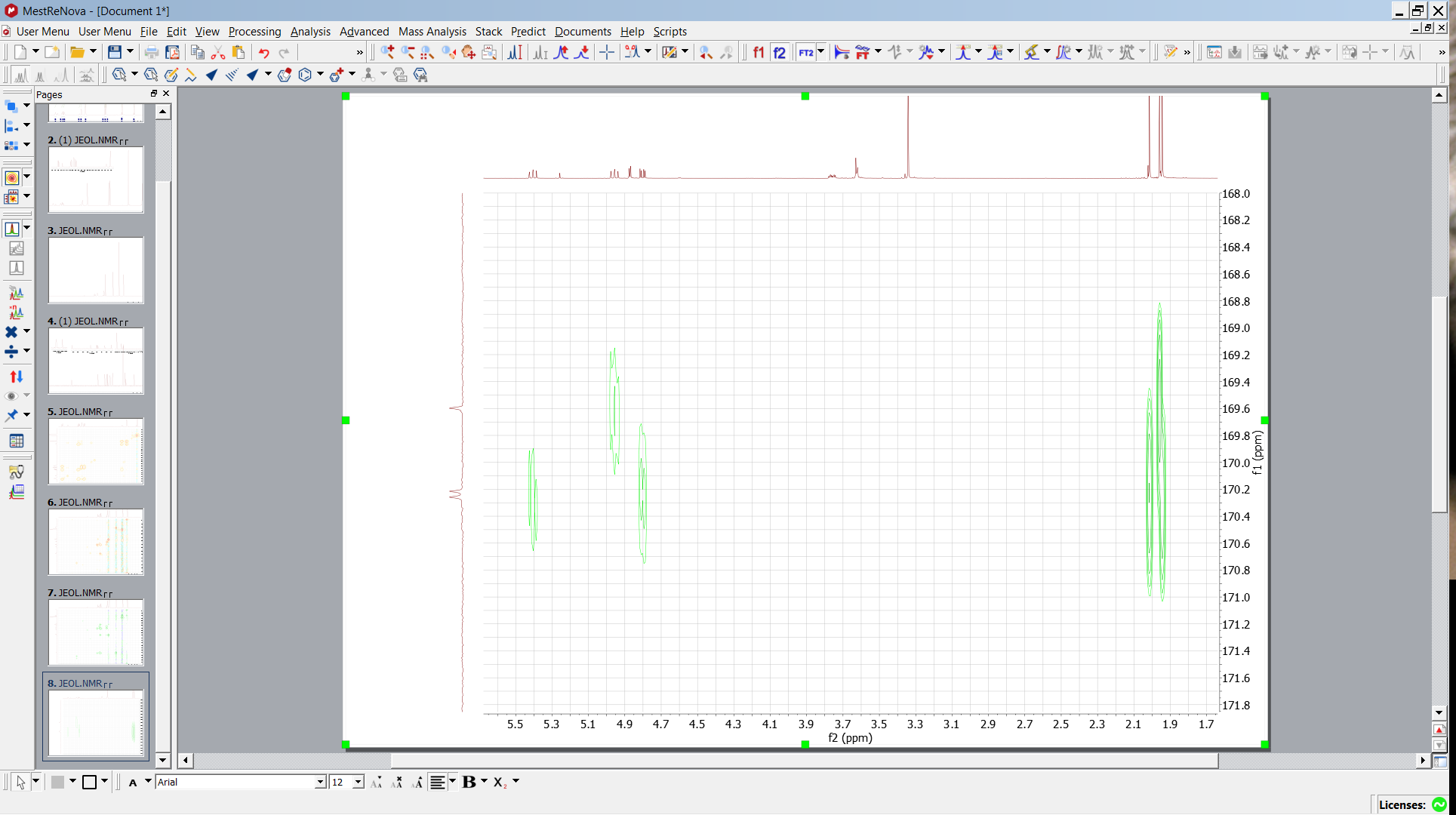 HMBC+HMQC
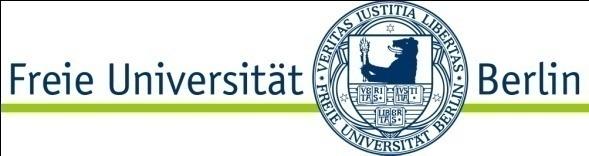 1
3
4
2
Position of acetyl protecting group 
using COSY assignment via 3J CH
3
Assign corresponding 
Me groups  in pos 3 ,4, 2
Via 3J COOHMe
OAc in pos 3 ,4, 2
3J COHsugar
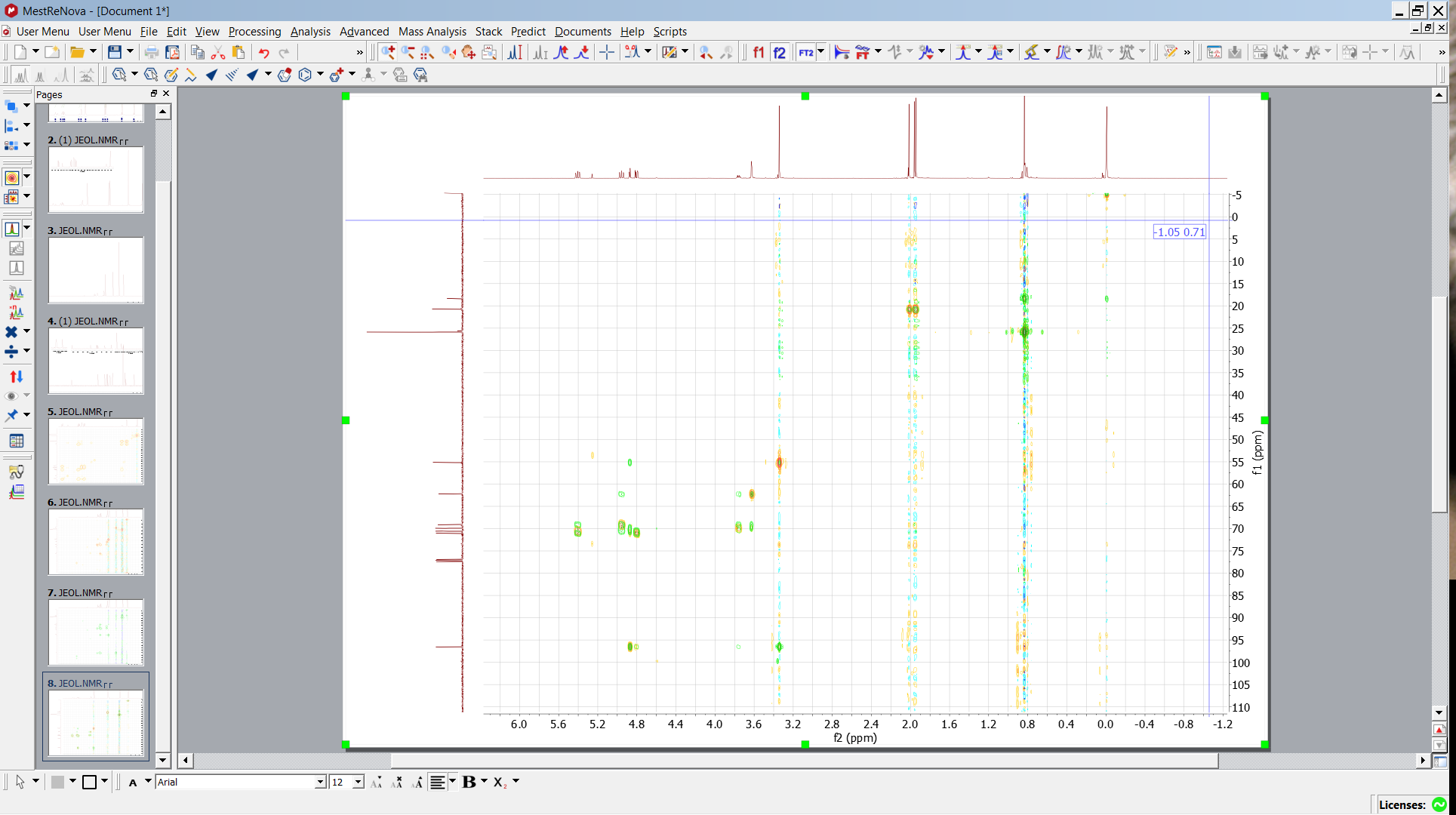 Further Clues
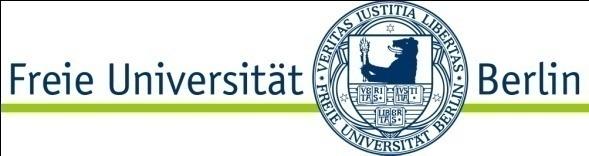 1
3
4
2
Cq of t-Bu
2J CqHt-Bu
O-Me in pos 1
3J COMeHanomeric
Si t-Bu Me2
4J CqHSi-Me
3
O-Me in pos 1
3J CanomericHOMe
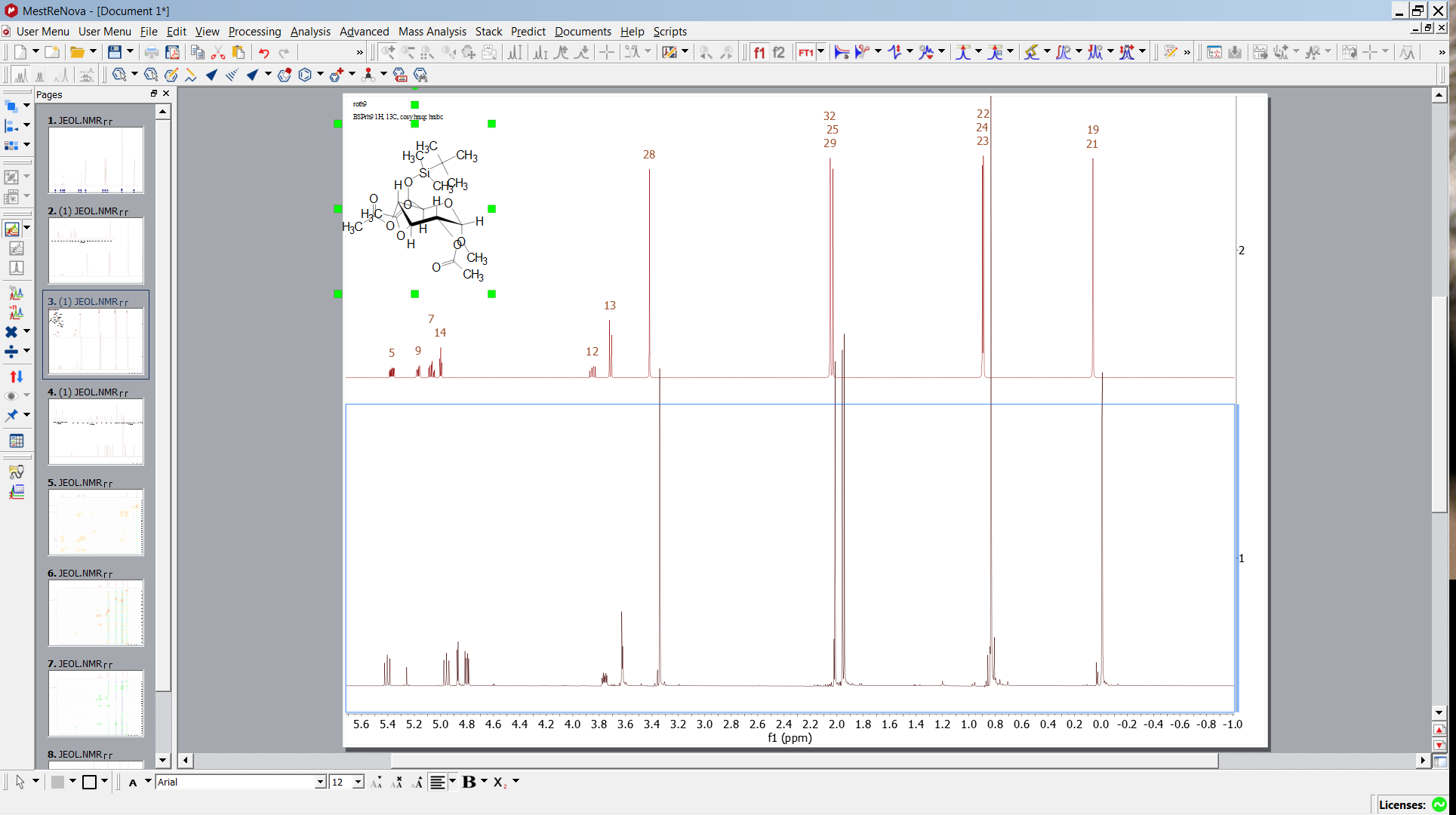 Final Test Predict and Compare
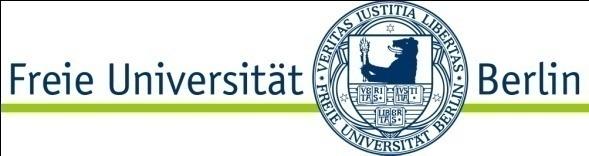 Look for 4J couplings  Me Ac ->  ring carbons
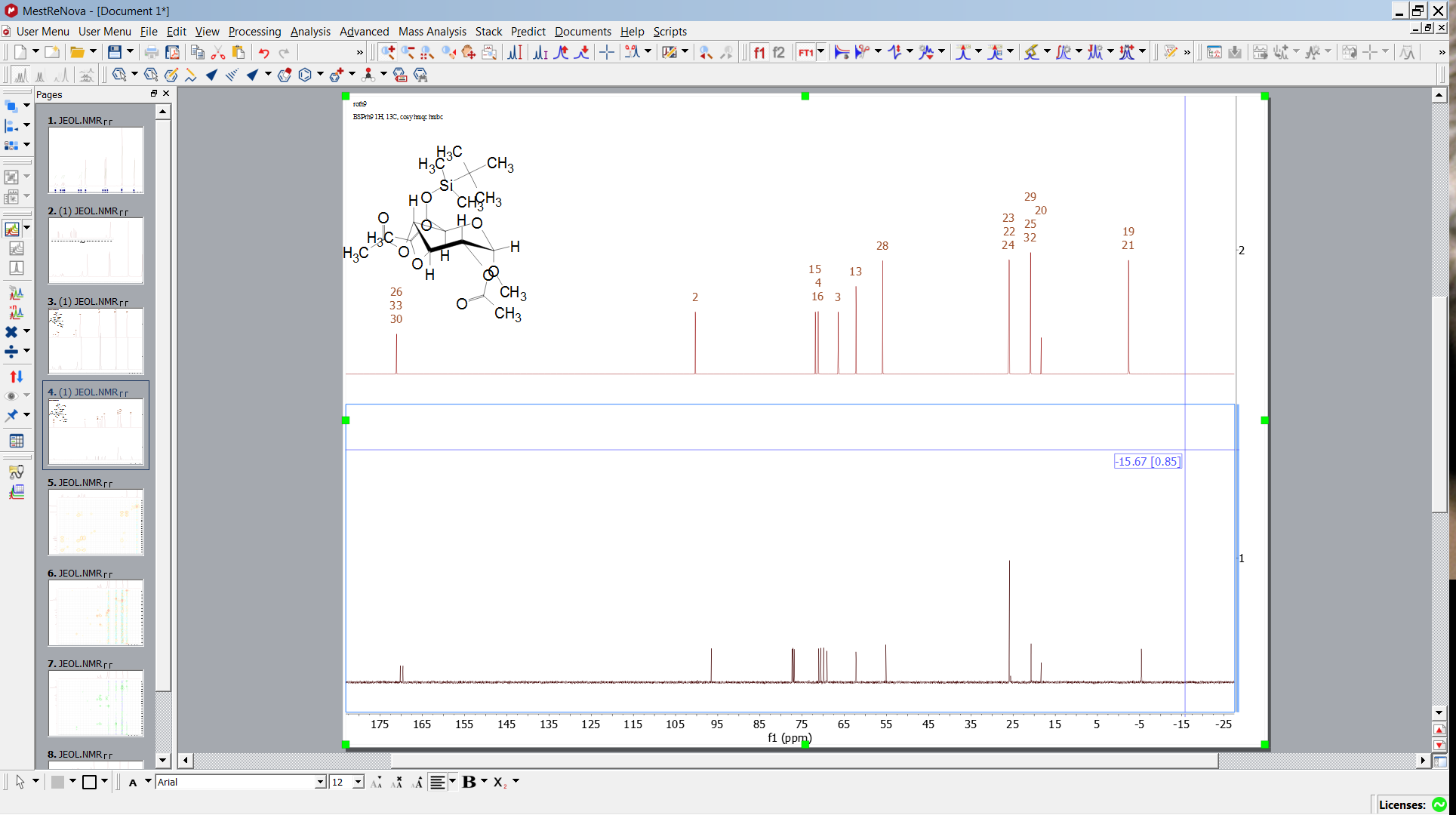 Final Test Predict and Compare
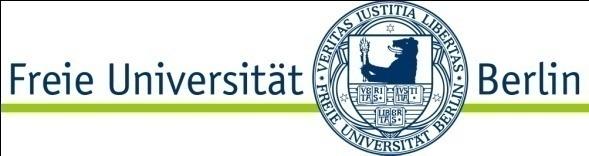 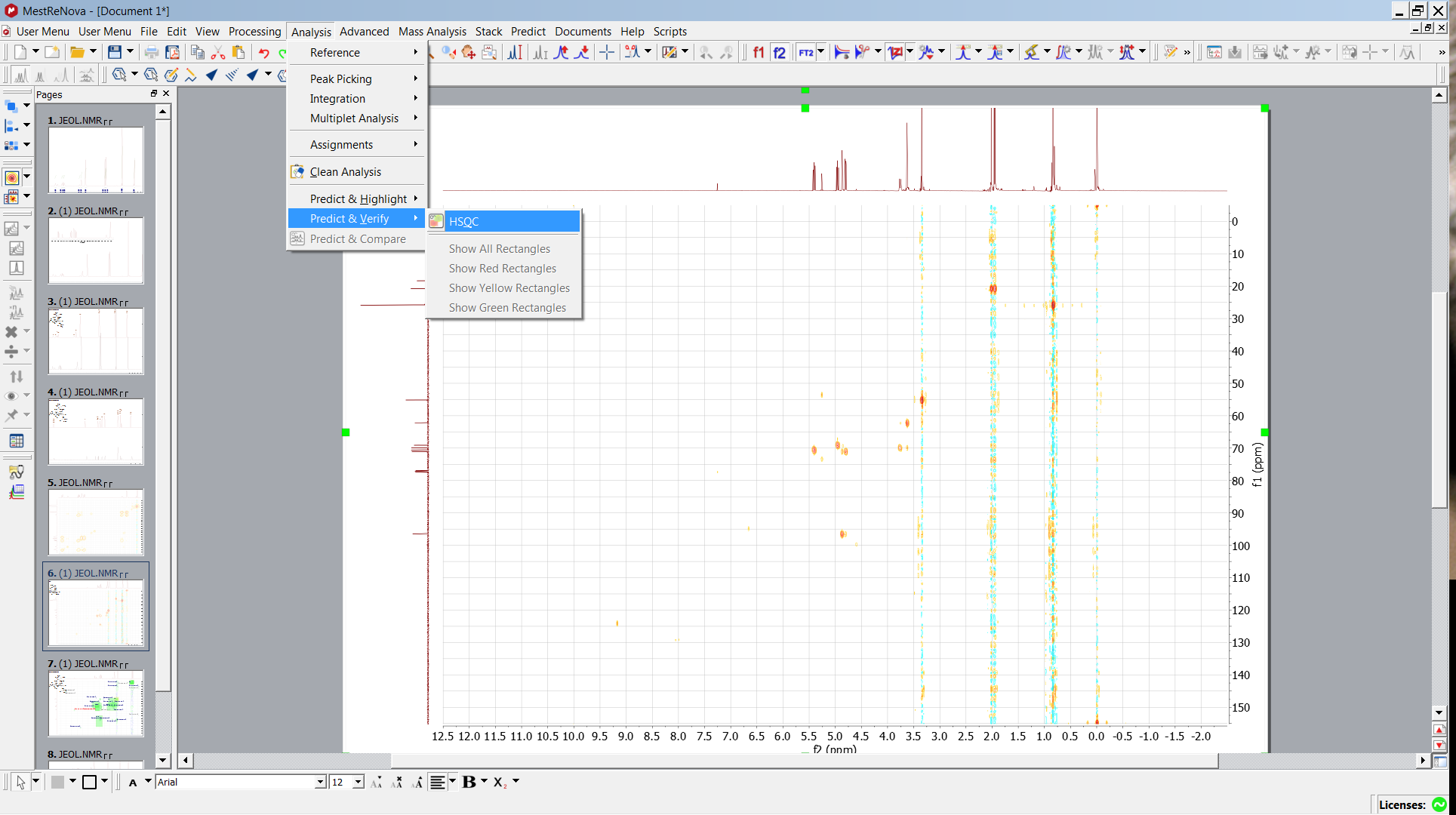 Final Test Predict and Verify
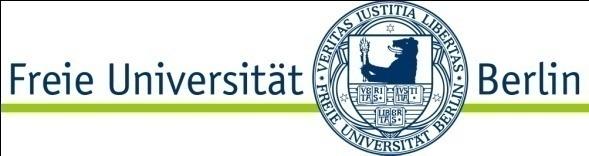 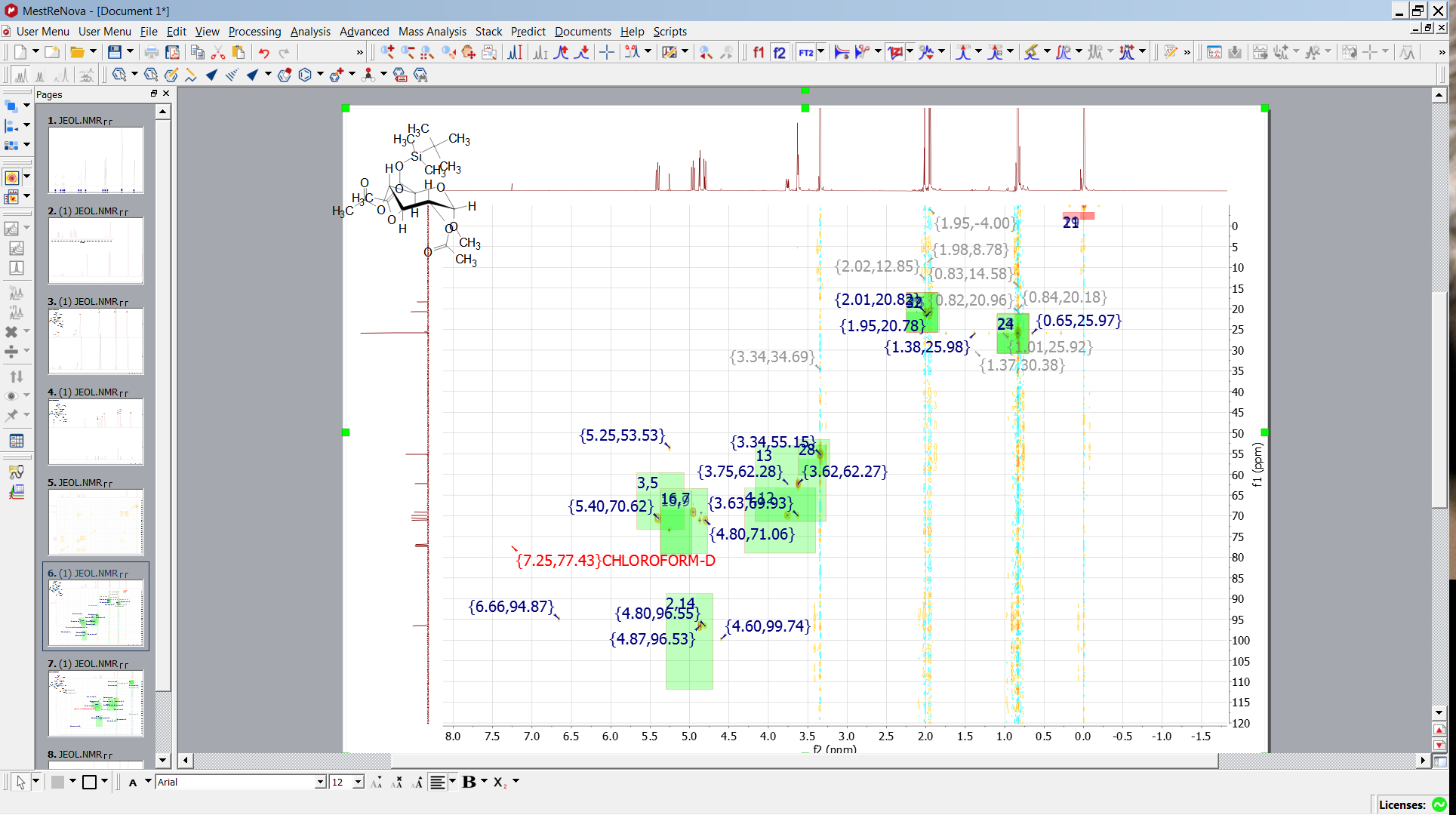 Final Test Predict and Verify
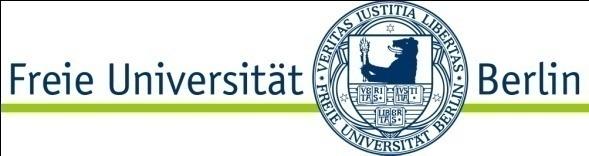